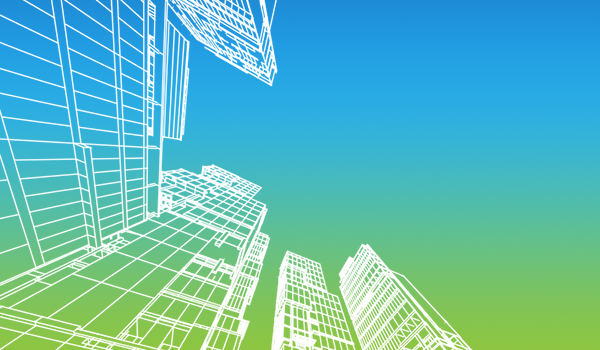 Fourth International Conference on 
Efficient Building Design

Nov 5-6, 2020
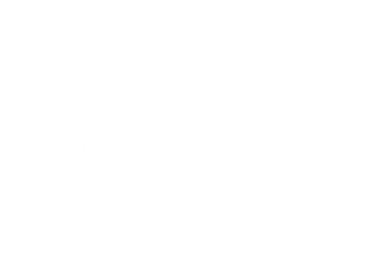 Title
Subtitle
Acknowledgments
Content: If you want to thank others for their help, only their names and affiliations can be listed(John Doe – TCY HVAC)
No images or logos allowed
No emails or phone numbers allowed
Outline agenda
This is where you’ll include the content of your presentation.
CONCLUSION
This is where you’ll include the conclusion of your presentation.
bibliography
Content—if you are referencing any publications
If you are a Conference Paper— Author name(s). Example paper title written here. Presented at the Third International Conference Efficient Building Design - Materials and HVAC Equipment Technologies, Beirut, Lebanon October 4-5, 2018
Questions?



Name
email